«ПРИРОДНІ  ДЖЕРЕЛА ВУГЛЕВОДНІВ ТА ЇХ ПЕРЕРОБКА»
Найважливіші джерела вуглеводнів
Супутний нафтовий газ
Нафта
Природний газ
Кам’яне  вугілля
Суміш газоподібних вуглеводнів різного походження, що заповнюють пустоти земної кори
Склад:
98% - СН4 
2%  - С2Н6,  С3Н8, 
С4Н10,N2,CO2, Н2 Н2S
Застосування:
1.Паливо на 90%
2. Хімічна 
сировина  10%
(сажа, водень, ацетилен, розчинники)
Супутний нафтовий газ
Це - суміш вуглеводнів, які виділяються  перед виходом нафти на поверхню при її добуванні.
Склад
30-40% - СН4 
7,5%  - С2Н6,  21,8% - С3Н8, 
20,5% -С4Н10
Домішки: - N2,CO2,                                         Н2О,Н2S
Застосування:
Раніше  спалювали, зараз використовують:
1. Паливо
2. Хімічна сировина для добування: пластмас, каучуків, сухого газу, пропан-бутанової суміші, газового бензину.
Нафта
Склад:
Складна суміш вуглеводнів (150)– алканів, циклоалканів, аренів лінійної і розгалудженої будови.
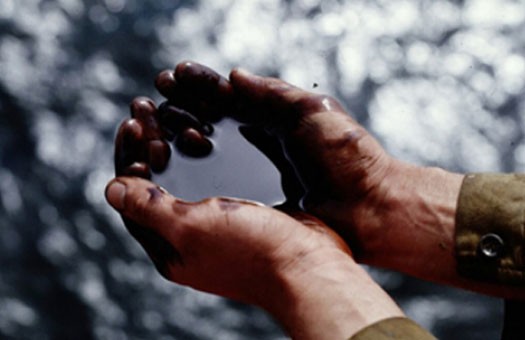 Фізичні властивості нафти
Масляниста горюча рідина.
Темний колір.
Легша за воду.
Специфічний  запах.
Не розчиняється у воді.
Не має певної температури кипіння.
Способи переробки нафти
Хімічні
Фізичні
Алкілірування
Крекінг
Ароматизація
Ректифікація
ректифікація
Пряма фракційна перегонка
Фракція – частина сипучого або шматкового твердого матеріалу  чи рідкої суміші, виділена за певною ознакою.
Ректифікація – розділення багатокомпонентних рідких сумішей на окремі компоненти.
Перегонка нафти базується на різниці температур кипіння вуглеводнів, які входять до її складу.
Фракції:
Газова 
 Бензин 
Лігроїн
Керосин
Дизельне паливо
Мазут
Найцінніша друга фракція
крекінг
Непряма переробка нафти - процес розкладу нафтопродуктів на вуглеводні з меншим числом атомів С.
Види крекінгу
Термічний- розклад молекул вуглеводнів на алкани і алкени нормальної будови.

Умови: t=450-5500С,                                      р=2-7 МПА
 Продукти крекінгу – сировина для одержання спиртів, карбонових кислот, ВМС
Каталітичний –  розклад молекул вуглеводнів на алкани і алкени розгалудженої будови.
Умови: t=450-5000С,                                      каt. nAl2O3* mSiO2
             Продукти крекінгу – вуглеводні розгалудженої будови (сировина для хімічної промисловості).
             Бензин має високу якість – з великим октановим числом і детонаційною стійкістю.
Ароматизація
Піроліз нафти, риформінг,  покращення якості бензину
Непряма хімічна переробка бензинових  і
         лігроїнових  фракцій при t =500-5400С, каt., p з метою одержання високооктанових бензинів.



         Результат: 
          Алкани – циклоалкани – ароматичні -  підвищення октанового числа бензину.
Алкілірування
Процес введення в молекули вільних радикалів CH3,  C2H5
Використовується для одержання високооктанового палива, ПАВ, інсектицидів, антиокислювачів.
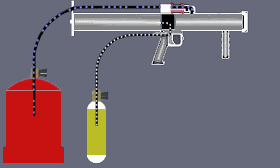 Кам’яне вугілля
Склад
Складна суміш ВМС- С, Н2,  N2, O2 ,S
Походження
Гірська порода осадкового походження (кам’яновугільний період)
Коксування (піроліз) – розклад речовин без доступу кисню при високій температурі.
Продукти коксування
Камяновугільна смола
C6H6  і її гомологи
C6H5OH, гетероциклічні
Коксовий газ
СН4,  N2, CO2, CO, Н2, NН3
Аміачна вода
NH4OH, C6H5OH, H2S
Кокс
Чисте вугілля С
Цікаво
При загруженні шахти і видачі 1 т вугілля викидається 0,75кг пилу, 0,55кг сірководню, 0,07кг аміаку, 0,0004кг цианідів, 0,13кг фенолу, 0,16кг аренів.

Нафта – найстійкіший забруднювач океанічних вод. Кожного року в моря і океани потрапляє 6-10 млн. тонн нафти.

Одна тонна нафти, розтікаючись, утворює на поверхні пляму, площею 12 км2.
Висновки про найважливіші аспекти охорони навколишнього середовища
Необхідно видаляти з нафтопродуктів сірку і азот, щоб при спалюванні палива в атмосферу не потрапляли їхні оксиди.

Необхідно охороняти середовище від забруднення відходами виробництва нафтою і нафтопродуктами.

Коксохімічні виробництва обов’язково повинні бути обладнані пилоуловлювачами.